第十五章 翻译现状与展望
1
二战后世界各国翻译的职业化趋势
翻译职业化的含义
口译的职业化
翻译职业化的法律保障
翻译职业化的组织保障
翻译服务需求的机构保障
翻译职业化的含义
1、职业化不仅是一种技能训练，而且要具有广博的知识和良好的素质
2、翻译教育必须同时具备理论知识和实践技能
3、翻译职业有壁垒和标准，译者要能够胜任客户提出的翻译任务
4、翻译职业化是翻译产业发展的必要前提
2
翻译专业教学与学科的发展
翻译教学与培训
翻译资质认证
翻译研究学科的成立
翻译教学与培训
1970年代起：国际高校授予翻译硕士和翻译博士学位
1941年：瑞士日内瓦大学开始系统地讲授口笔译
1930年：欧洲第一所翻译学校在德国的曼海姆成立
1862年：清政府成立专门的翻译培训学校京师同文馆
翻译资质认证
国际会议口译员协会 AIIC
欧盟口译认证JICS
International Association of Conference Interpreters
European Commission Joint Interpreting and Conference Service
加拿大口译和笔译工作者委员会 CTIC
澳大利亚国家口译和笔译工作者权威认证有限公司 NAATI
Canadian Translators and Interpreters Council
National Accreditation Authority for Translators & Interpreters Ltd.
翻译研究学科的成立
1814年：施莱尔马赫提出建立翻译研究学科
1951年：董秋斯提出翻译学的构想，强调翻译是科学
1972年：霍尔姆斯所著《翻译研究的名与实》宣告翻译研究学科成立
20世纪50年代：霍尔姆斯提出以“翻译研究”来统称这门新兴的学科，并借用科勒的观点定义翻译研究：翻译研究包括一切把翻译过程与翻译结果作为基础或焦点的研究活动。
20世纪70年代：翻译理论重点转移，对等理论遭质疑，而读者反映论受重视
1985年：赫曼斯编辑出版《文学操控：文学翻译研究》，否定对等，开始文化转向
20世纪90年代：翻译规范受到关注，语料库被用来探索翻译的共性；翻译研究变为完全独立的学科，新世纪条件下的翻译也受到越来越多学者的重视
3
PART THREE
机器翻译与网络翻译
机器翻译
机辅翻译（机助人译）
本地化与国际化
机器翻译
机器翻译的基本概念
译员机器辅助包括文字处理系统、词典管理工具、术语库，以及辅助译者而不实际参与翻译的各种工具
译员机器辅助
机器翻译指用计算机实现从一种自然语言（源语言）到另一种自然语言（目标语言）文本的翻译，它可以指全部或部分地由计算机进行翻译，可在或不在人工预下进行。机器翻译属于计算语言学的一个应用领域，也是翻译研究的应用研究分支。
机辅翻译
机辅翻译则实际执行翻译任务，但要依赖人工译员在翻译各个阶段干预翻译
机器翻译则指完全自动化的翻译，尽管译员可事后编辑原始译稿，现在更多的学者把机器翻译看作一个上位概念
机器翻译
本地化与国际化
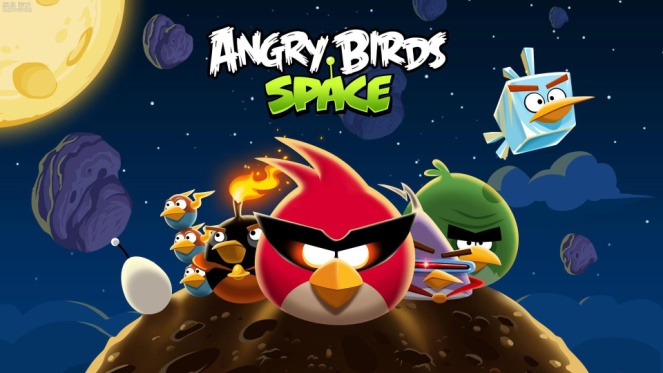 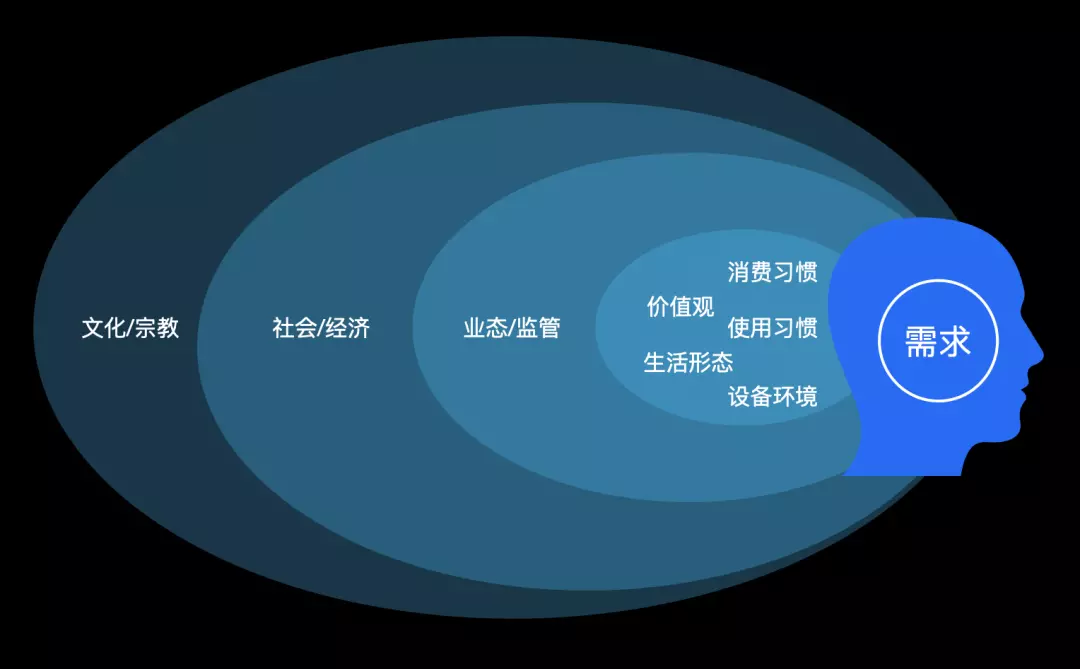 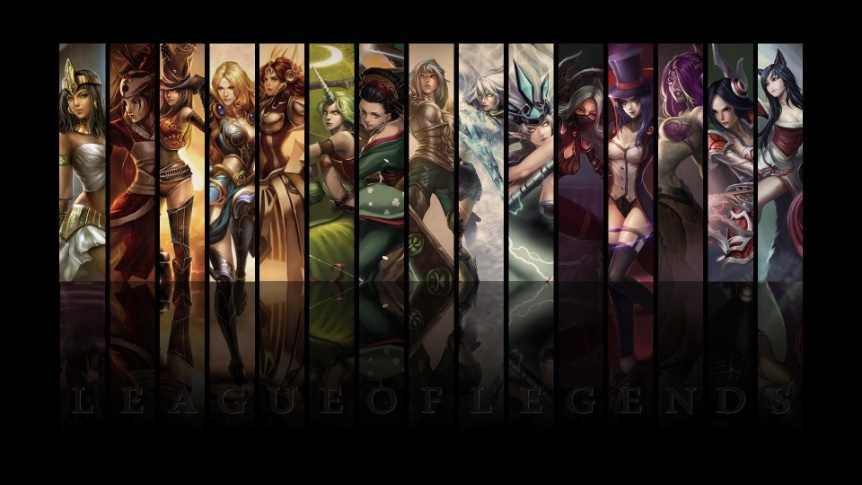 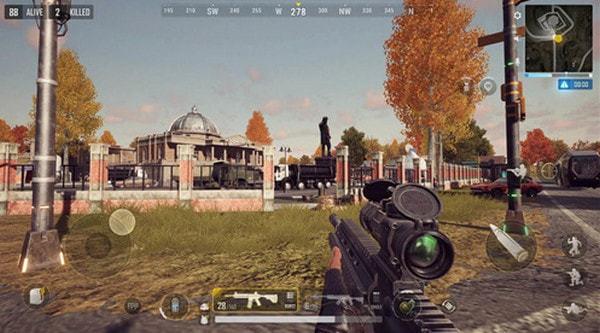 4
PART FOUR
机器翻译的特点以及与人工翻译的关系
机器翻译以人工翻译作为基础
机器翻译为人工翻译解决难题
机器翻译需人工翻译加以润色
机器翻译与人工翻译各有分工
The Relation between Machine and Human Translation
互补与互动——机器翻译与人工翻译的关系
2
1
4
3
机器翻译以
人工翻译作为基础
机器翻译为
人工翻译解决难题
机器翻译需
人工翻译加以润色
机器翻译与
人工翻译各有分工
THANKS